È una narrazione
realizzata con strumenti digitali 

presentata sottoforma di breve filmato che combina immagini, testi, una voce narrante, suoni e/o musica.
DIGITAL STORYTELLINGCHE COS’È?
Il digital storytelling nasce nel 1993
con il “Center for digital storytelling” a Berkeley in California
ad opera di Joe Lambert e Dana Atchley. 
Obiettivo del centro era insegnare alle persone come raccontare di sé e della propria vita con i mezzi digitali, 
poiché “tutti hanno una storia da raccontare”.
Lo storytelling affonda le sue radici nelle tradizioni più antiche: l’uomo ha sempre avuto l’esigenza di condividere le proprie esperienze per educare

L’educazione si fonda sulla narrazione

In seguito, sono stati inventati nuovi strumenti per raccontare storie, come la radio, i film e la televisione

Infine, con l’avvento di internet, chiunque può raccontare la propria storia tramite blog, siti internet e i social networks.
Il Digital Storytelling viene molto usato nella comunicazione politica, nel management e nella comunicazione pubblicitaria ma può essere impiegato positivamente anche nel contesto scolastico

Tramite un racconto si impara meglio e in maniera più efficace
Si offre un accesso più semplice a concetti astratti e complessi 
Maggiore coinvolgimento da parte degli studenti
7 ELEMENTI FONDAMENTALI
POINT OF VIEW: le storie devono essere personali ed autentiche
DRAMATIC QUESTION: deve essere raccontato qualcosa di interessante
EMOTIONAL CONTENT: il contenuto deve essere coinvolgente
THE GIFT OF YOUR VOICE: è consigliato registrare il video con la propria voce
THE POWER OF THE SOUNDTRACK: l’importanza della musica e degli effetti sonori
ECONOMY: bisogna essere sintetici
PACING: il ritmo e l’andatura della storia ne definiscono il successo
COME SI PROCEDE?
Trovare un’idea
Ricerca
Scrittura della storia
Storyboard= rappresentazione grafica sotto forma di sequenze in ordine cronologico
Raccolta o creazione di immagini, audio e video
Montaggio della narrazione digitale
Condivisione
Feedback e riflessioni
COSA SI PUÓ RACCONTARE?
Con il Digital Storytelling si può:
Documentare un evento (viaggio di istruzione, uscita didattica)
Raccontare un’attività o esperienza (lavoro di gruppo, progetto di classe)
Realizzare contenuti su un tema, un autore o un problema
 Creare un portfolio, documentando il percorso formativo
Esporre un progetto
Quali tipi?
timeline
Con vari formati
timeline:Whenintiime, TikiToki, Xtimeline,Dipity, Timeglider, Timerime 
●storymapping:StoryMap JS, Zeemaps,Google Tourbuilder ●transmedia: storify, blendspace, pinterest 
●visual storytelling:thinglink, canva, pictochart, storyboardthat ●video storytelling:adobespark, powtoon, animoto
PERCHÉ?
Si  migliora
Apprendimento cooperativo
Apprendimento per ricerca
Apprendimento esperienziale

Inoltre, si va a stimolare:
La cura dei contenuti
Il pensiero critico
Il pensiero creativo
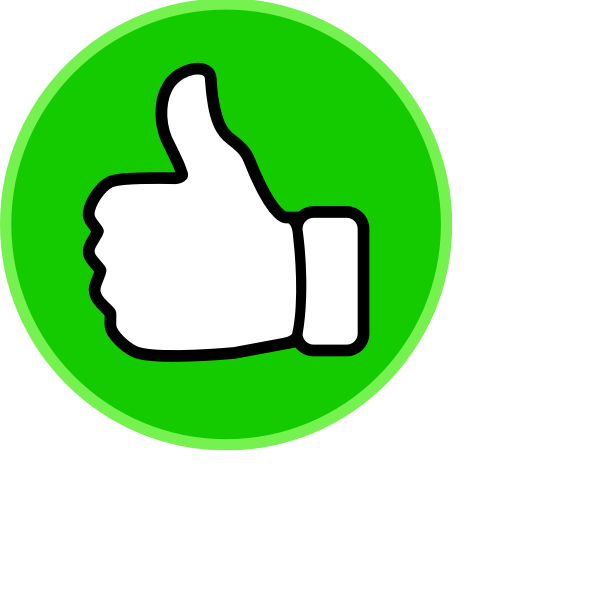 PRO
1. Il racconto è una forma di comunicazione naturale ed intuitiva 
2. Una metodologia di insegnamento più coinvolgente rispetto alle tradizionali lezioni frontali e utilizzabile anche durante la DAD
3. Coinvolgendo direttamente gli alunni a creare contenuti digitali, imparano ad utilizzare la tecnologia in modo consapevole
4. Gli studenti migliorano le loro abilità di scrittura e narrazione e sviluppano la capacità di sintesi
5. Contribuisce a formare degli studenti che abbiano competenze tecnologiche che il mondo di oggi richiede
6. Il risultato finale rimane nel tempo e permette di confrontare i progressi degli studenti
CONTRO
3. Il solo insegnante di classe non è in grado di aiutare e seguire tutti gli alunni, specialmente all’inizio, ma ha bisogno di un supporto
4. Nelle scuole mancano gli strumenti informatici necessari
1. Non tutti i docenti hanno le competenze informatiche adeguate 
2. Creare una storia digitale non è semplice e richiede molto tempo sia da parte dei docenti che degli studenti
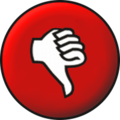 CONCLUSIONE
il Digital Storytelling è una metodologia che può essere utilizzata positivamente nel contesto scolastico e che può aiutare a reinventare il modo standard di insegnare e di apprendere che conosciamo, impiegando le innovazioni tecnologiche che possediamo ora. Quest’ultimo periodo ci ha insegnato quanto le tecnologie siano fondamentali: per questo si dovrebbe investire molto nella formazione di docenti competenti e per rendere la scuola più innovativa (N. Pedron, 2021